Тиристоры
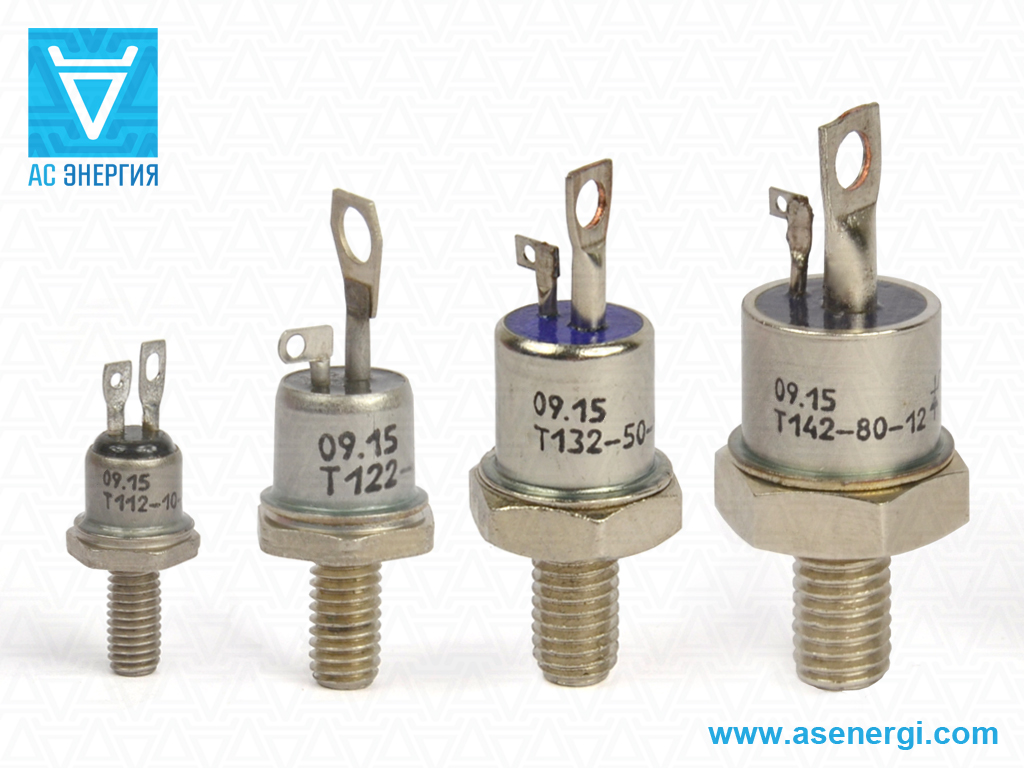 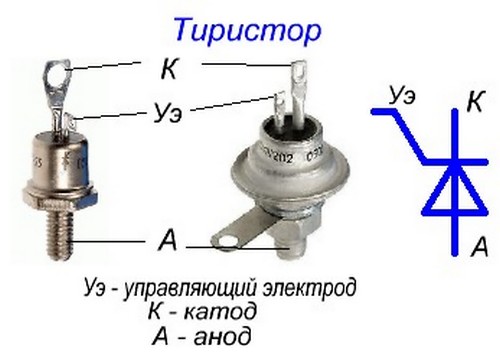 Виды Тиристоров
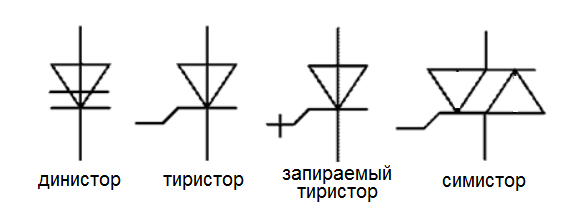 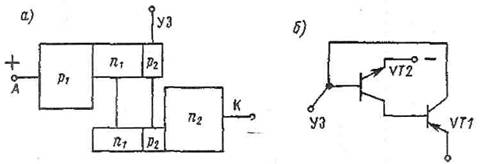 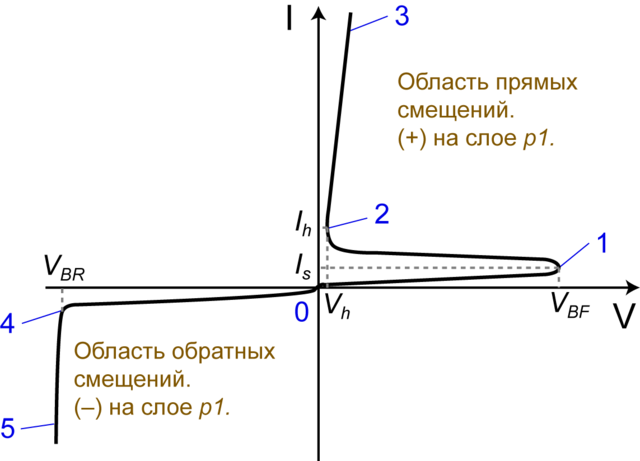 Устройство Тиристора
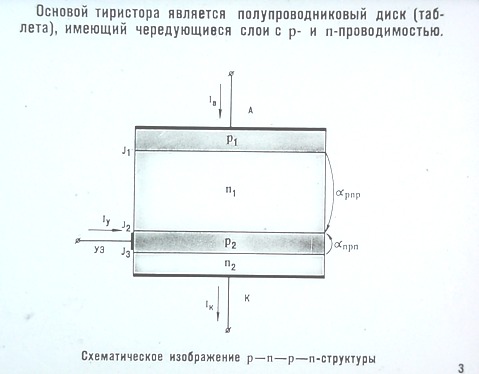 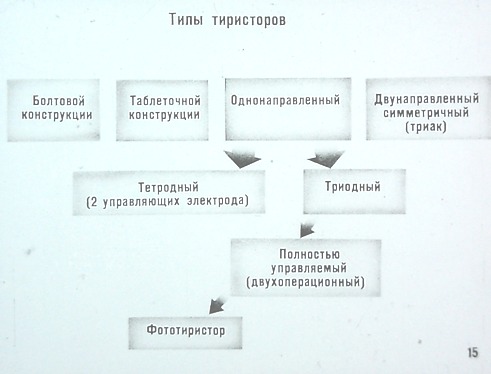 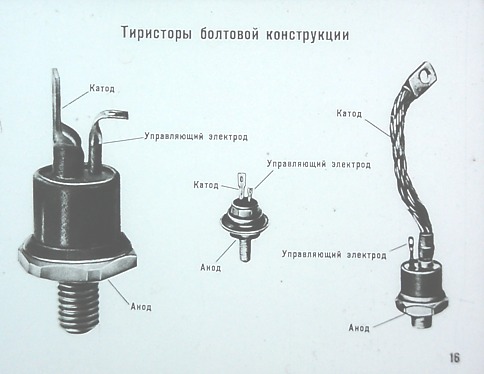 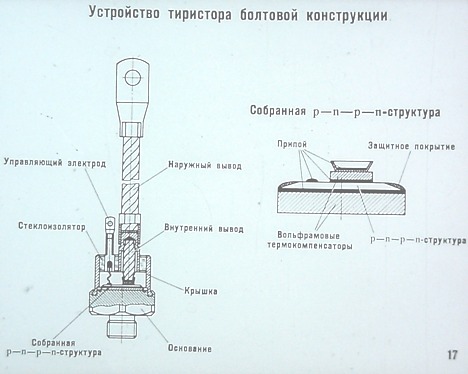 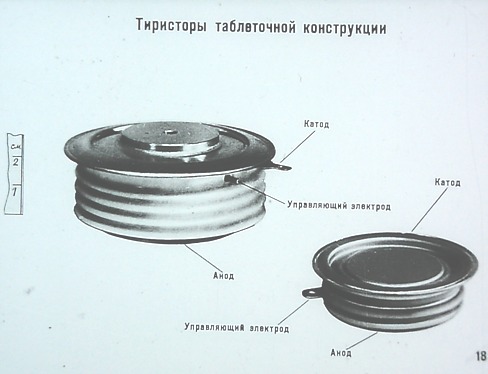 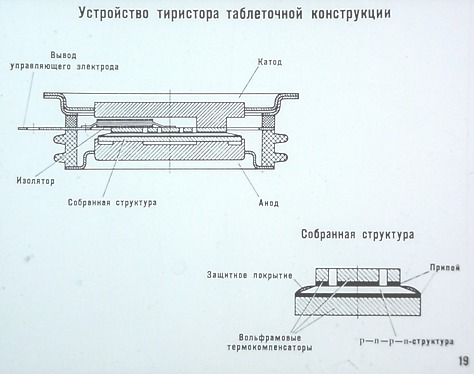 Режим Работы Тиристора
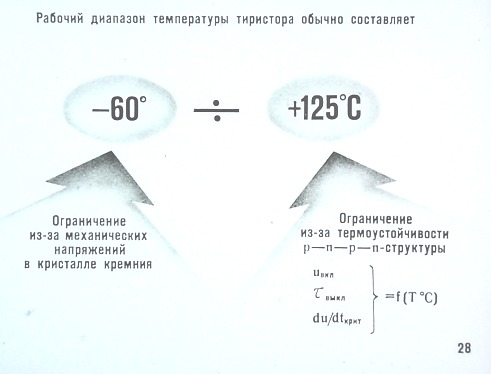 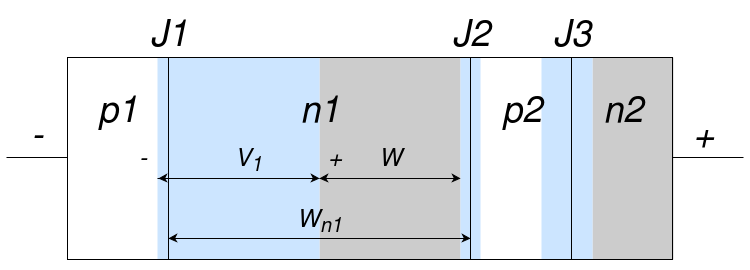